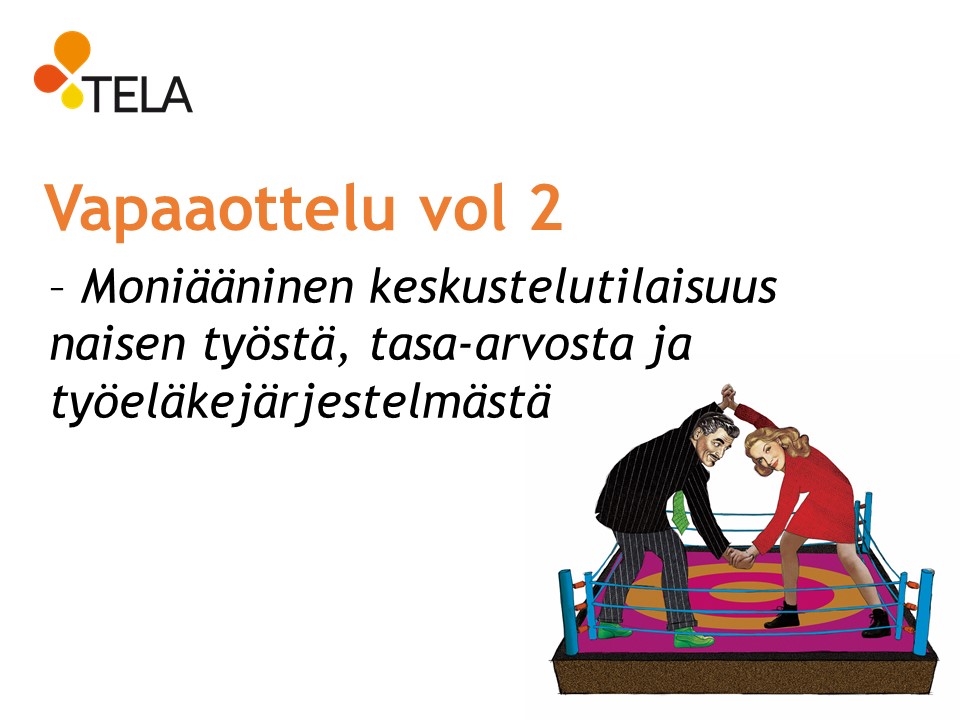 Ohjelma tulossa